Seminář
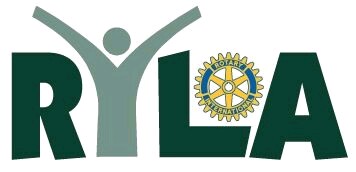 Média a společnost
První seznámení
náš prvotní názor na Rotary
názor spousty lidí, co neví, co Rotary vlastně je
první změna přichází po příjezdu do Kopřivnice
seznámení se Zdeňkem Michálkem a Stanislavou Podžornou
zvláštní pocity, něco nového
První den
brzké vstávání a boj o koupelnu 
Obecné seznámení s Rotary
Zdeněk Michálek
konečně zjištění, kde se ti naši otcové pohybují 
jedna z prvních přednášek 
Stanislava Podžorná → Sebepoznání a úvod do komunikace
přednášky s paní Podžornou → pro mě nejzajímavější
Beseda s guvernérem Rotary – Alexanderem Turkovičem
před seznámením se → strach, vysoké postavení, jaké bude jeho chování
po jeho příjezdu změna → velice příjemný, vstřícný člověk, později jeden z „rodičů“ v následující hře 
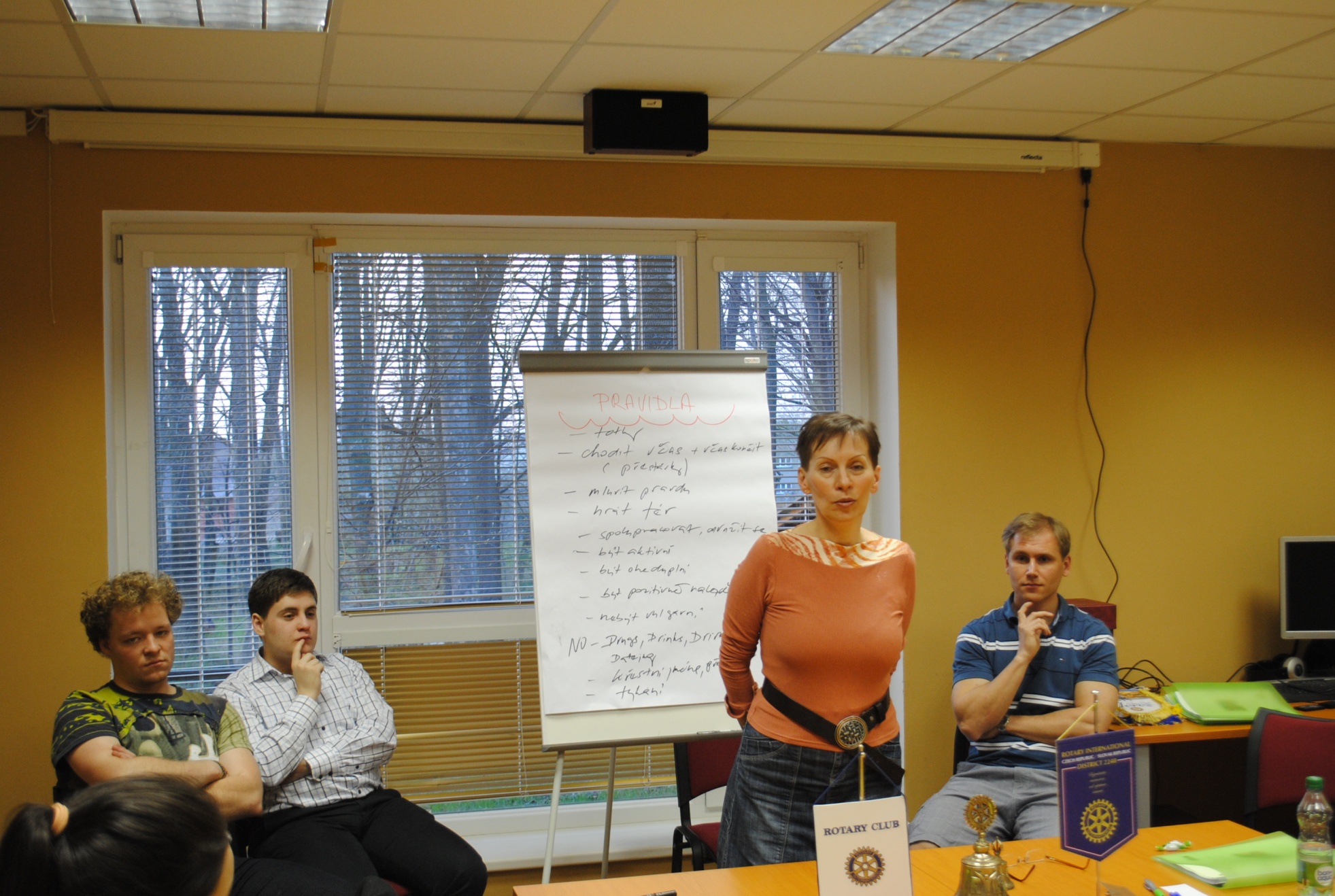 Stanislava Podžorná – Sebepoznání a úvod do komunikace
První den
seznámení s counselory → nám věkově nejblíže, velice společenští a milí, spokojenost
seznamovací outdoor – hry
Večerní přednáška → Moc a nemoc médií – Lukáš Urban
přednáška podaná velice zábavnou formou
zakončení – debata o filmech 
zakončení dne opět s counselory
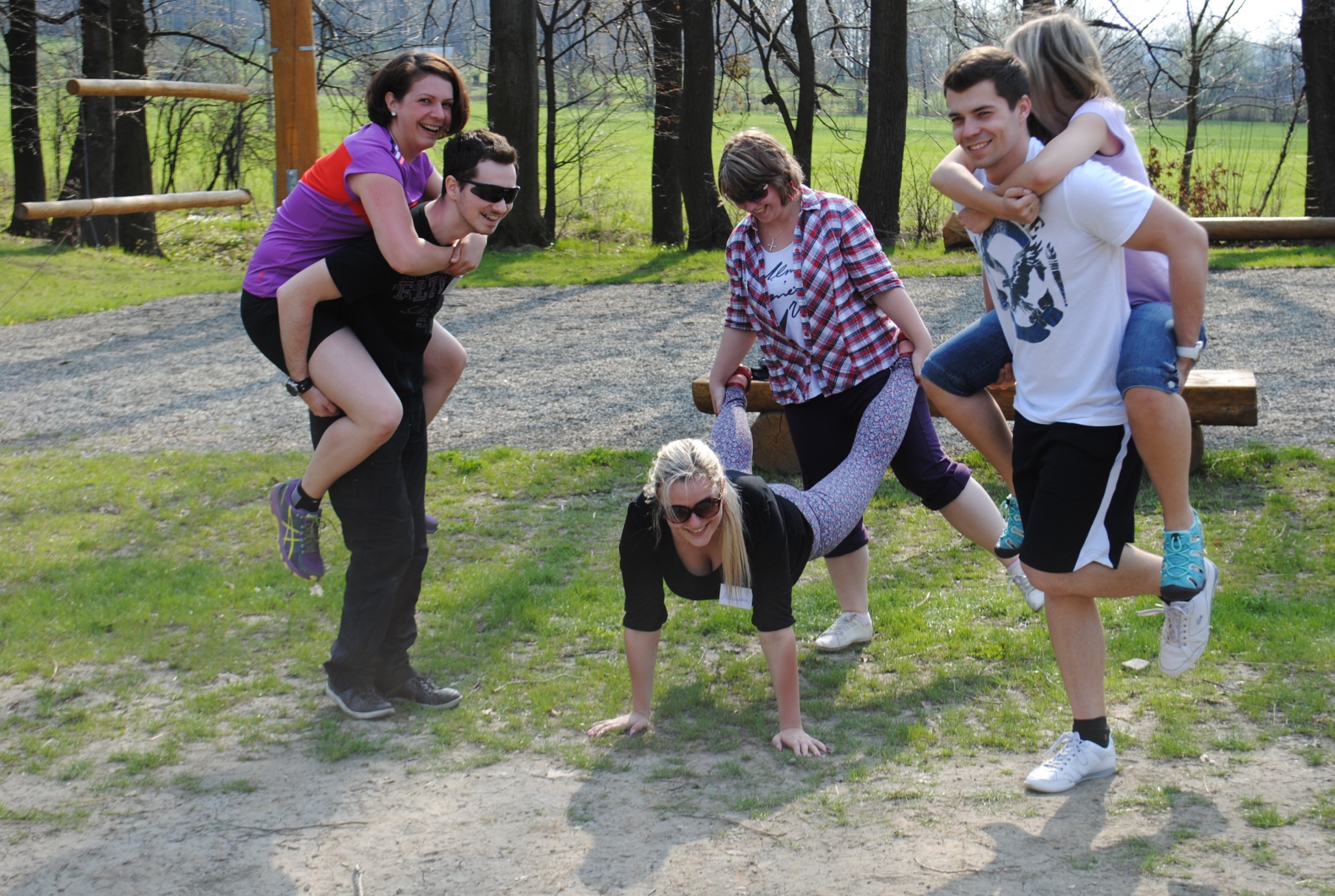 Seznamovací outdoor
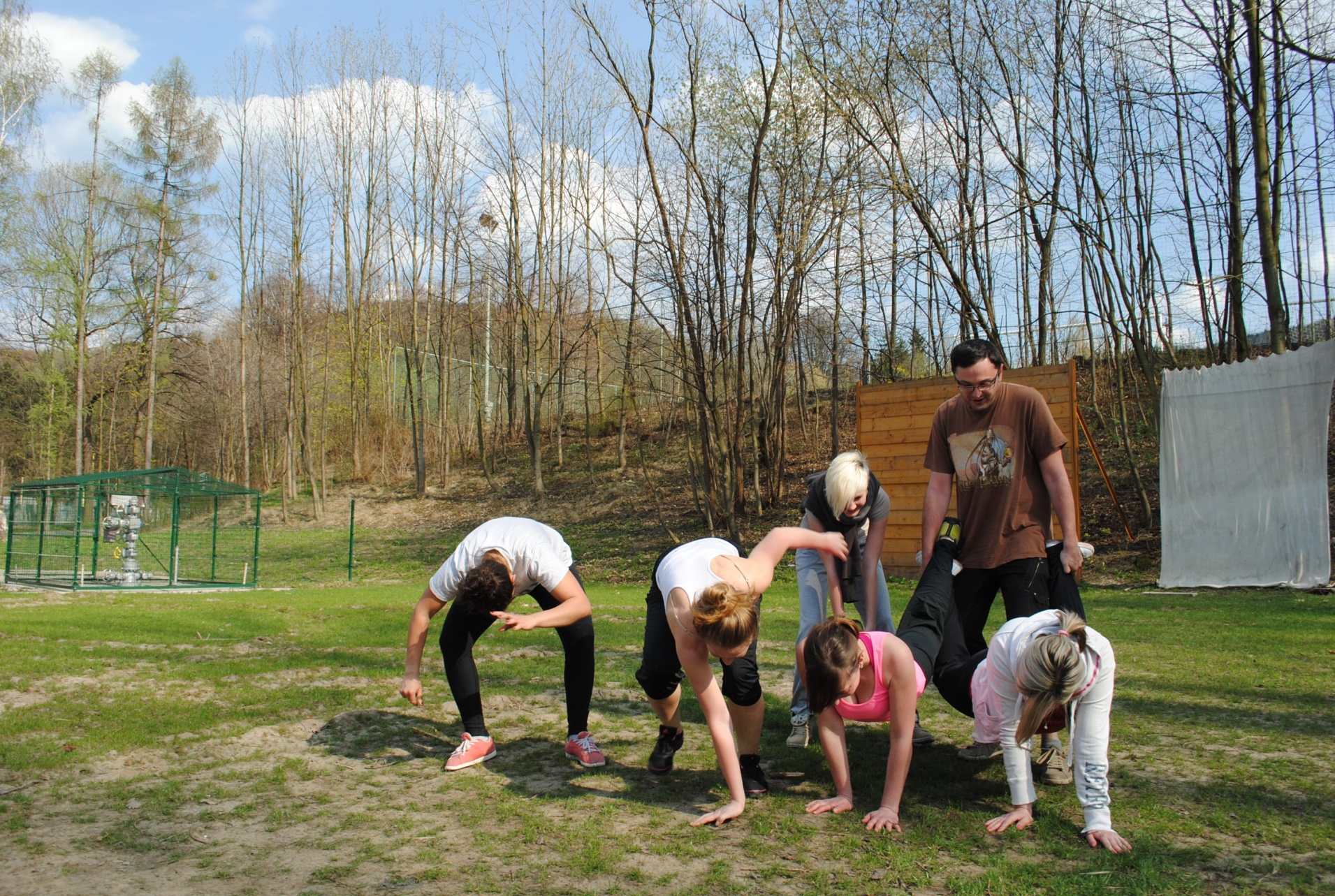 Seznamovací outdoor
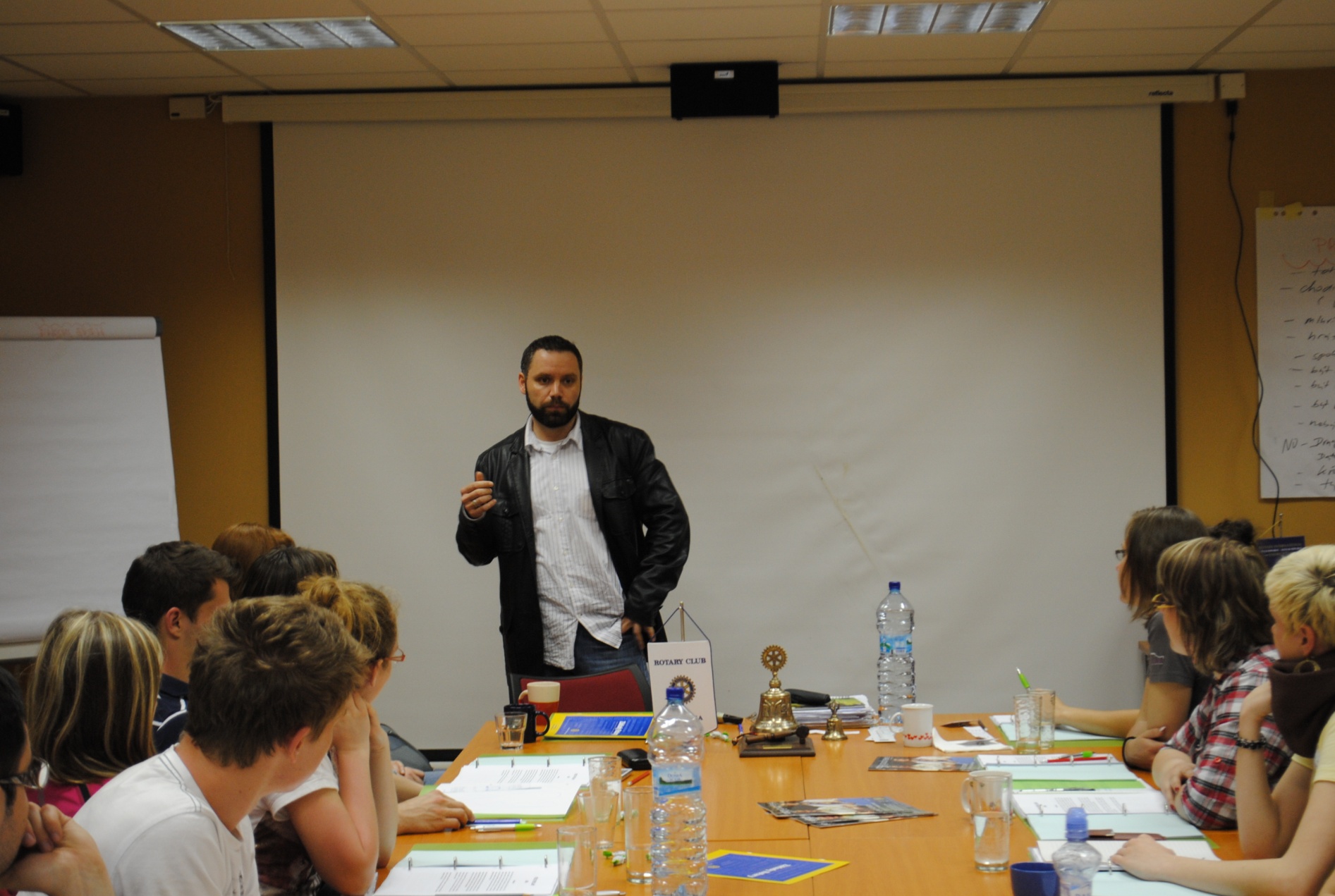 Lukáš Urban – Moc a nemoc médií
Druhý den – filmový večer
další seznámení se zajímavými lidmi
František Hroník
Olga Špátová
mě osobně velice zaujal film Olgy Špátové → Největší přání
způsob jakým byl film natočen → velice silný zážitek
uvědomění si, jak rozdílná přání lidé mají v odlišných situacích → nemoc, zdraví, vězení, nevidomost…
večer byl zakončen s paní Podžornou a tím, jak zvládat stres
mě osobně tento způsob relaxace a cvičení fungoval
nádherně jsem se uvolnila a vyčistila si hlavu
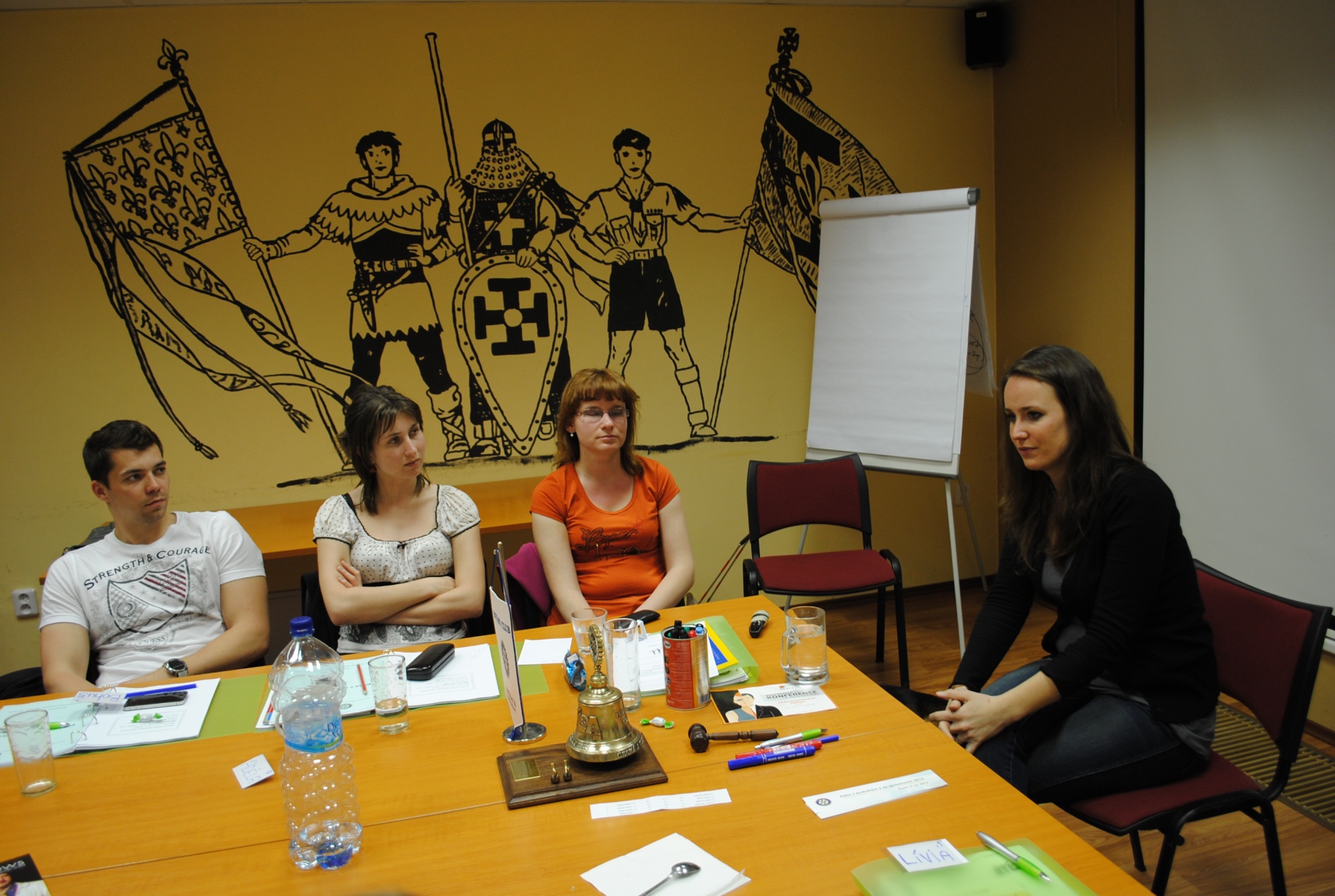 Olga Špátová
Třetí den
první sobotní přenáška → Etika v životě i podnikání
Pavel Motyčka, Milada Kaďůrková
můj osobní názor není moc pozitivní→ velký důraz na náboženství
o etice jako takové moc řeč nebyla, spíše skrze náboženství
další přednáška dne → Věra Staňková – Jak se svou kůží na trh
pro mě velice příjemná přednáška hlavně kvůli přednášející
kromě nových poznatků jsme si odnesli i malou pozornost ve formě knihy 
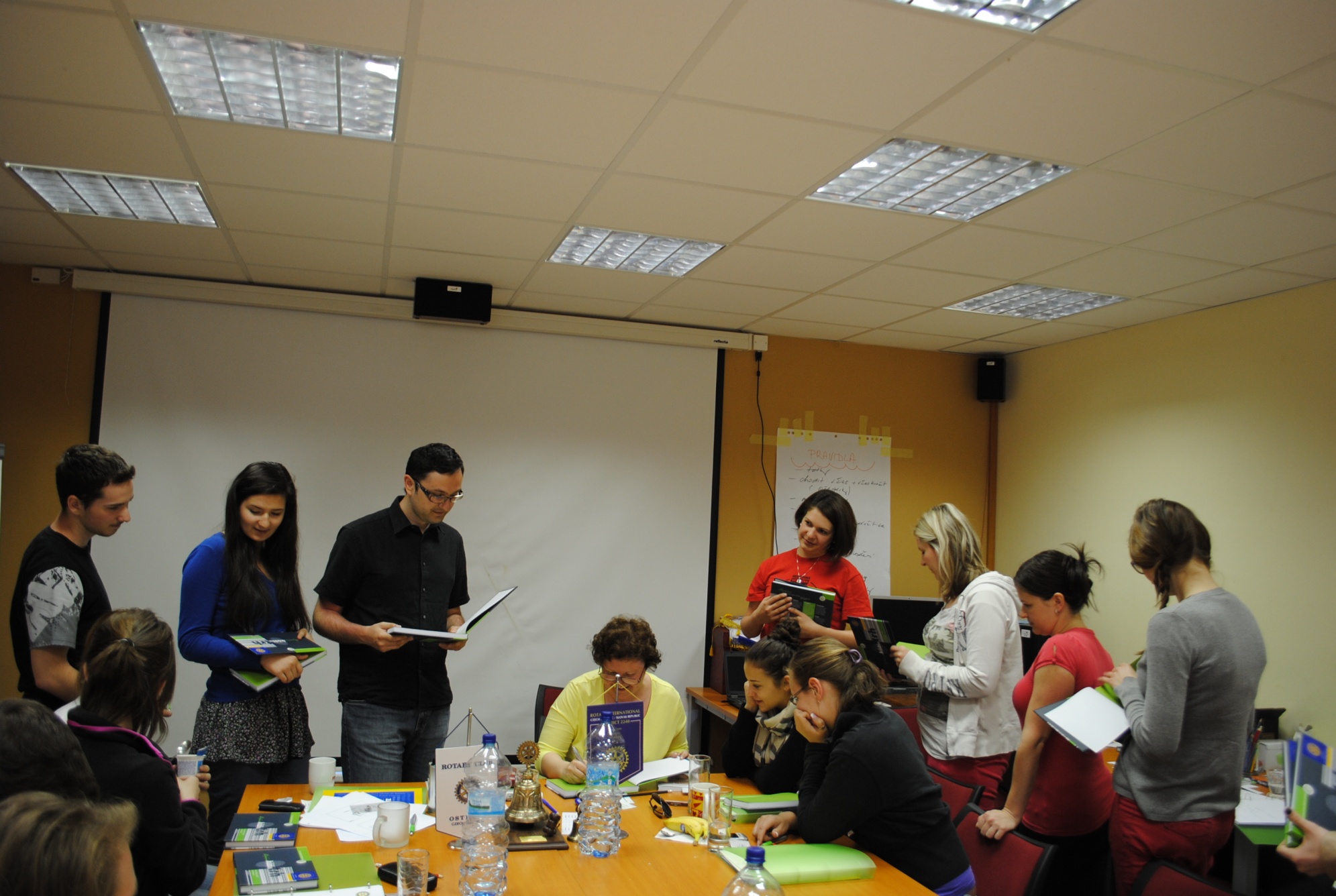 Autogramiáda knihy „Jak s kůží na trh“ – Věra Staňková
Třetí den
Osobní příběh – Irena Brichta
tato přednáška pro mě byla zklamáním


„Hra“ Labyrint světa a ráj srdce
jejíž autorem je Michal Podžorný
Labyrint světa a ráj srdce
V čem hra spočívala?
v poznání sebe sama
první dojmy z této „hry“ byly takové, že si pouze odpočineme a odreagujeme se od celkem nabitých dní
později → vžití do hry
osud → mládí – beze strachu, dospělost – vyhýbání se, stáří – vyhledávání
manželství X samota
děti X majetek
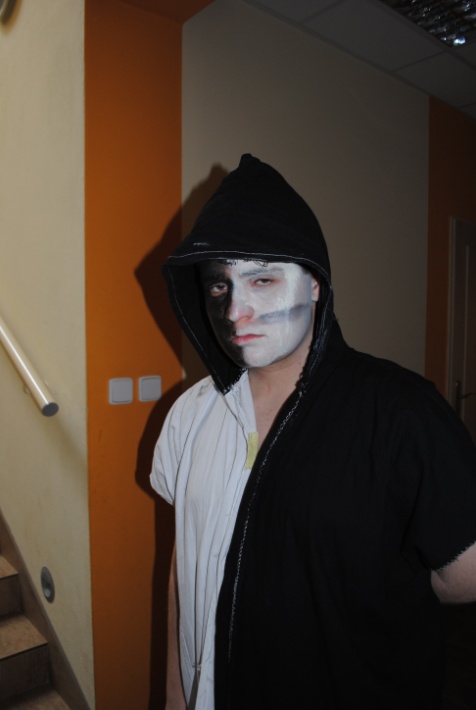 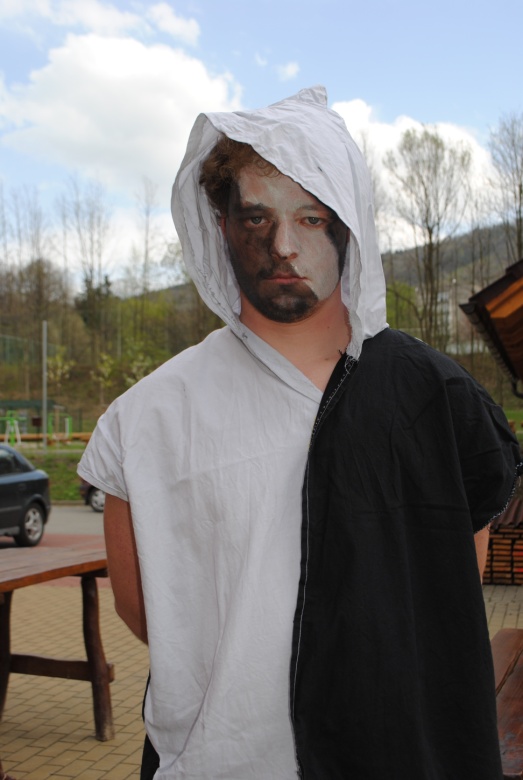 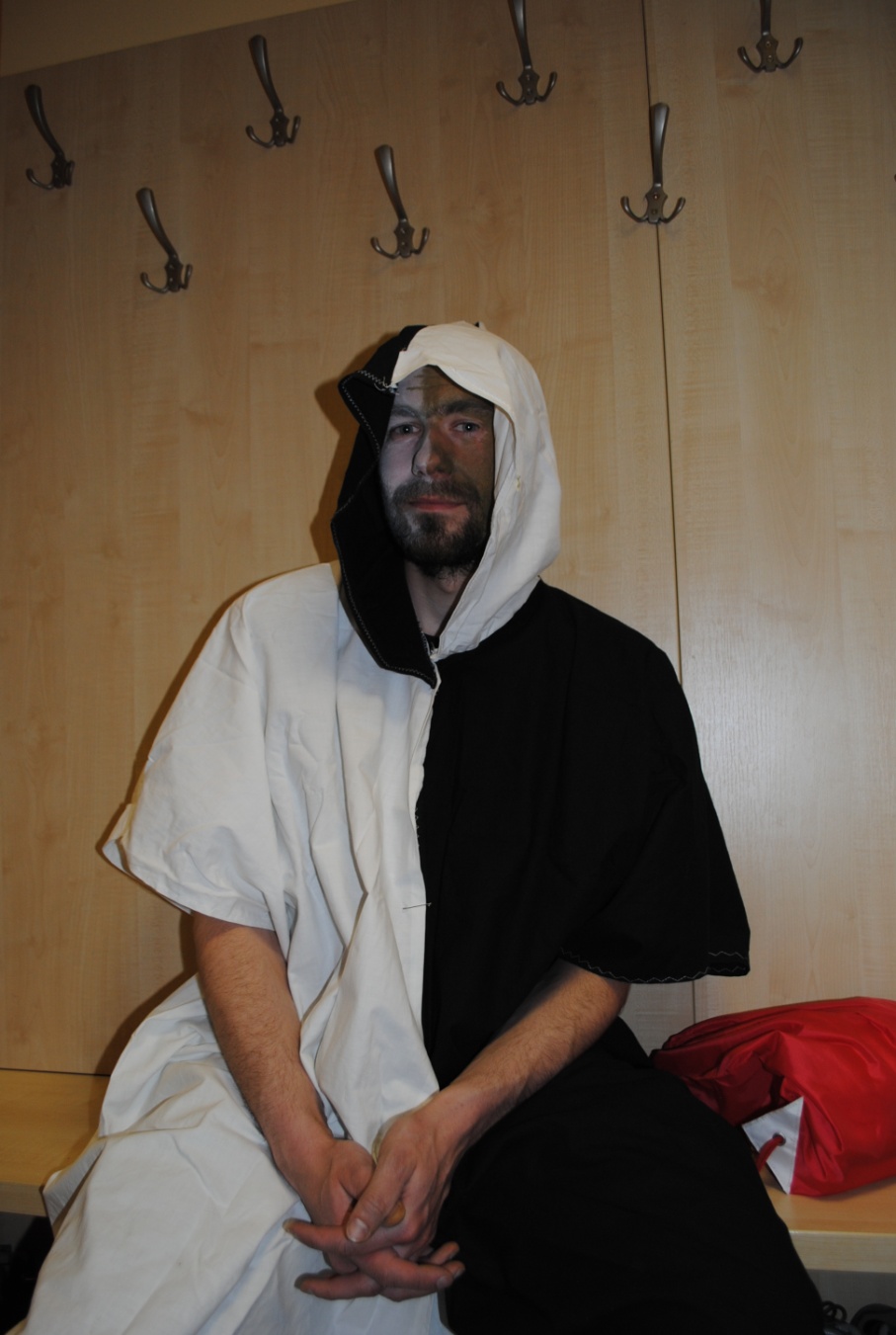 Osud
Labyrint světa a ráj srdce
velice NITERNÝ zážitek!!!
zakončení → rozbor a zpětná vazba
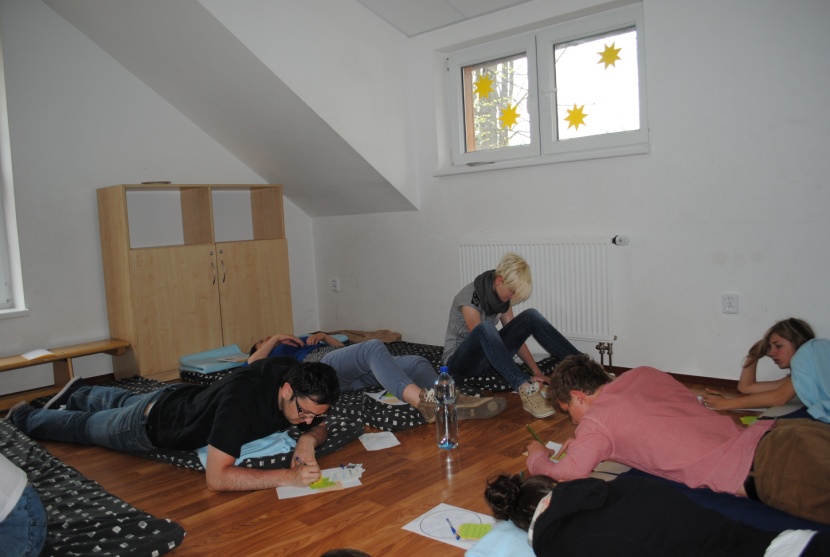 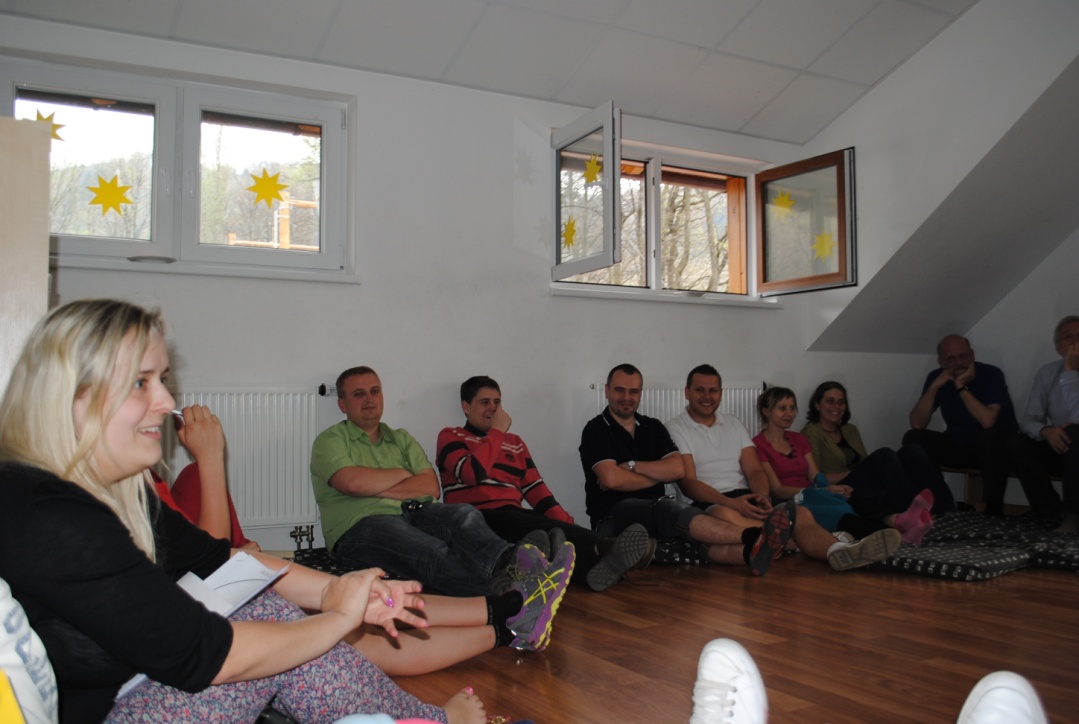 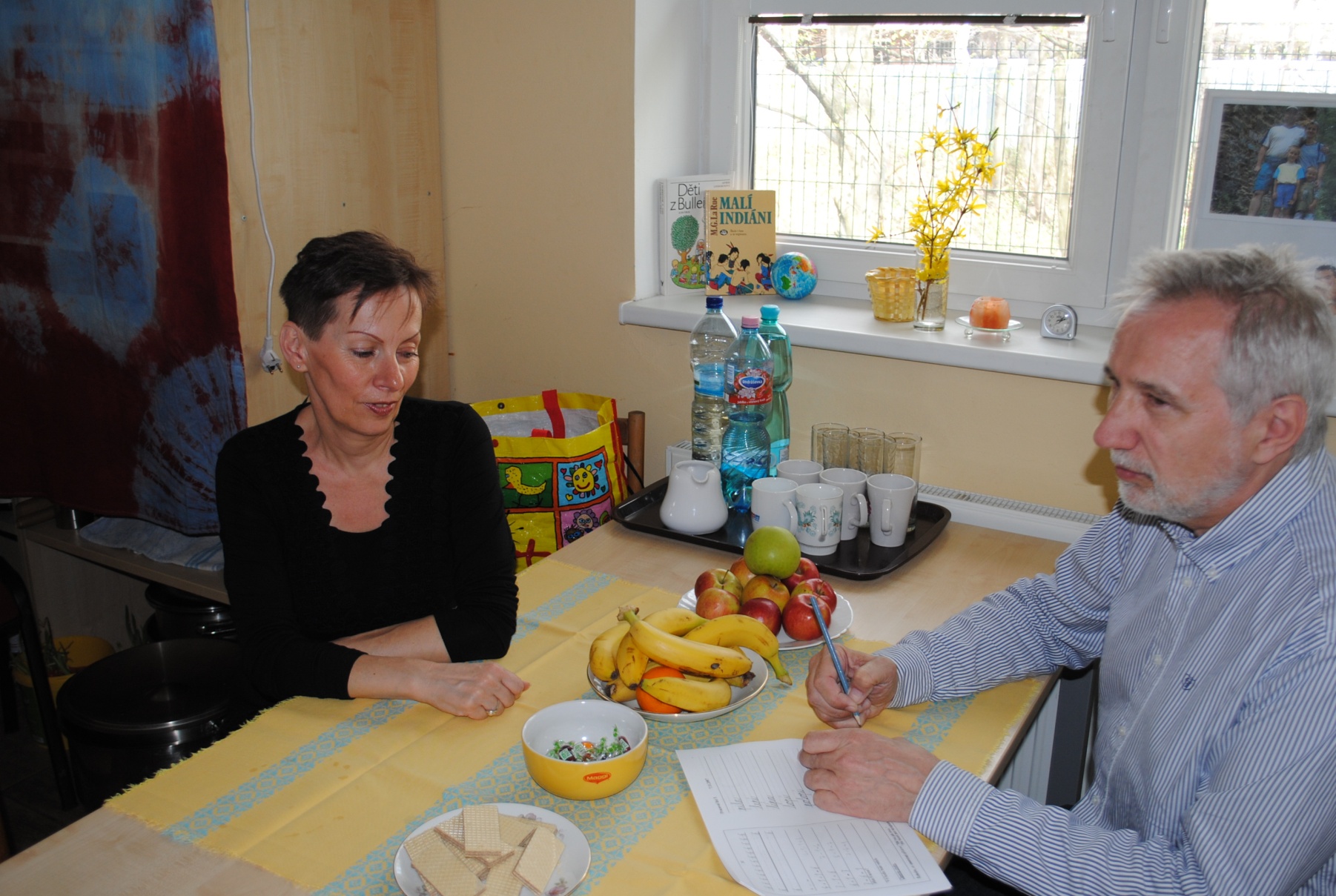 Mamka s taťkou 
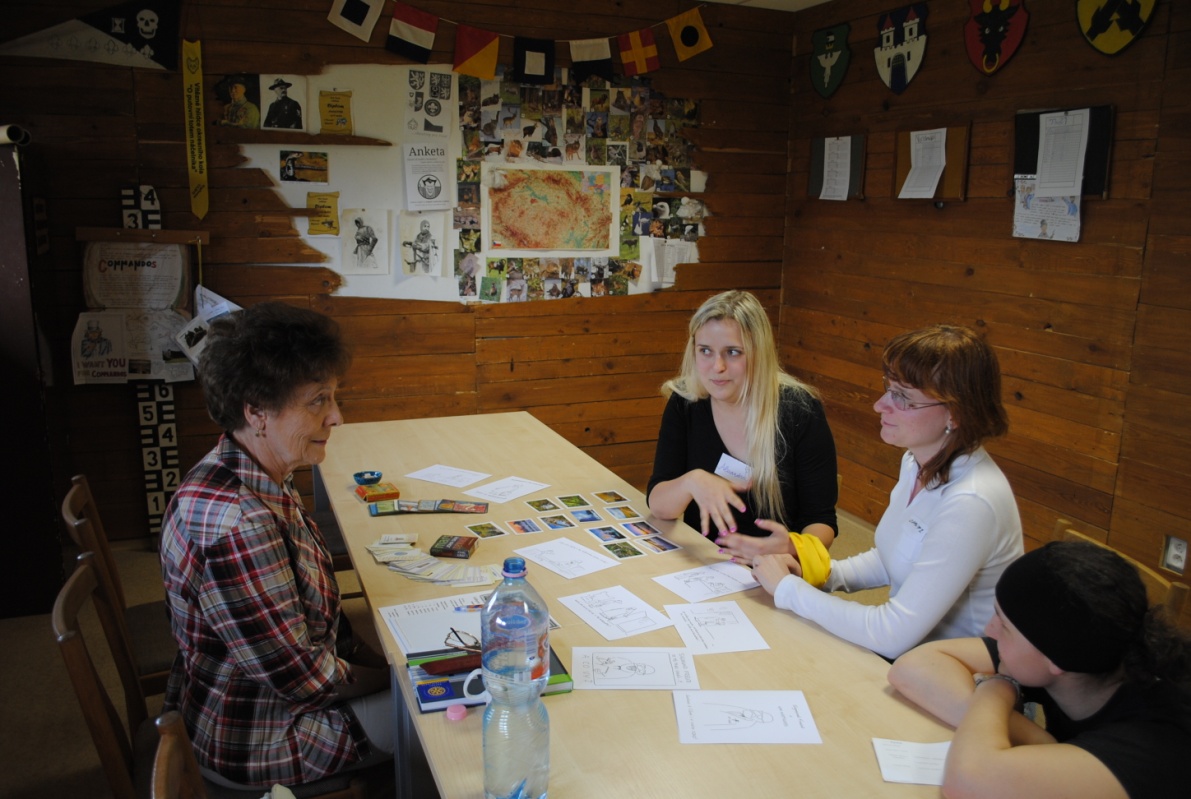 Psychologická poradna
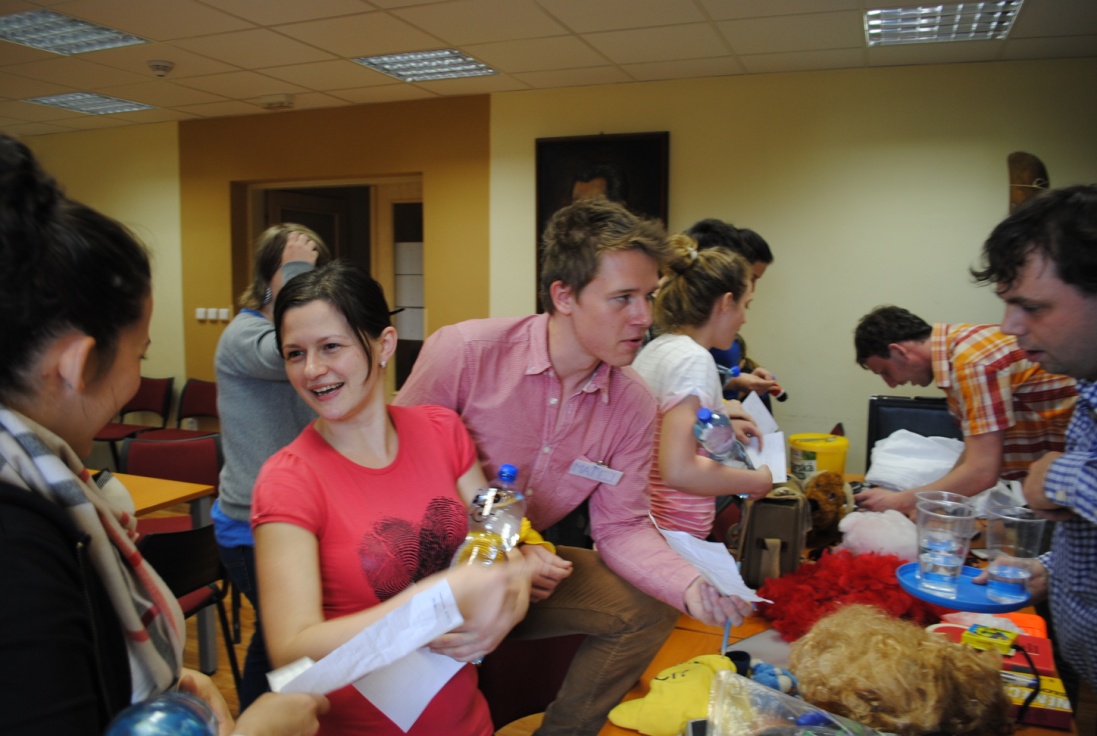 Úřad práce
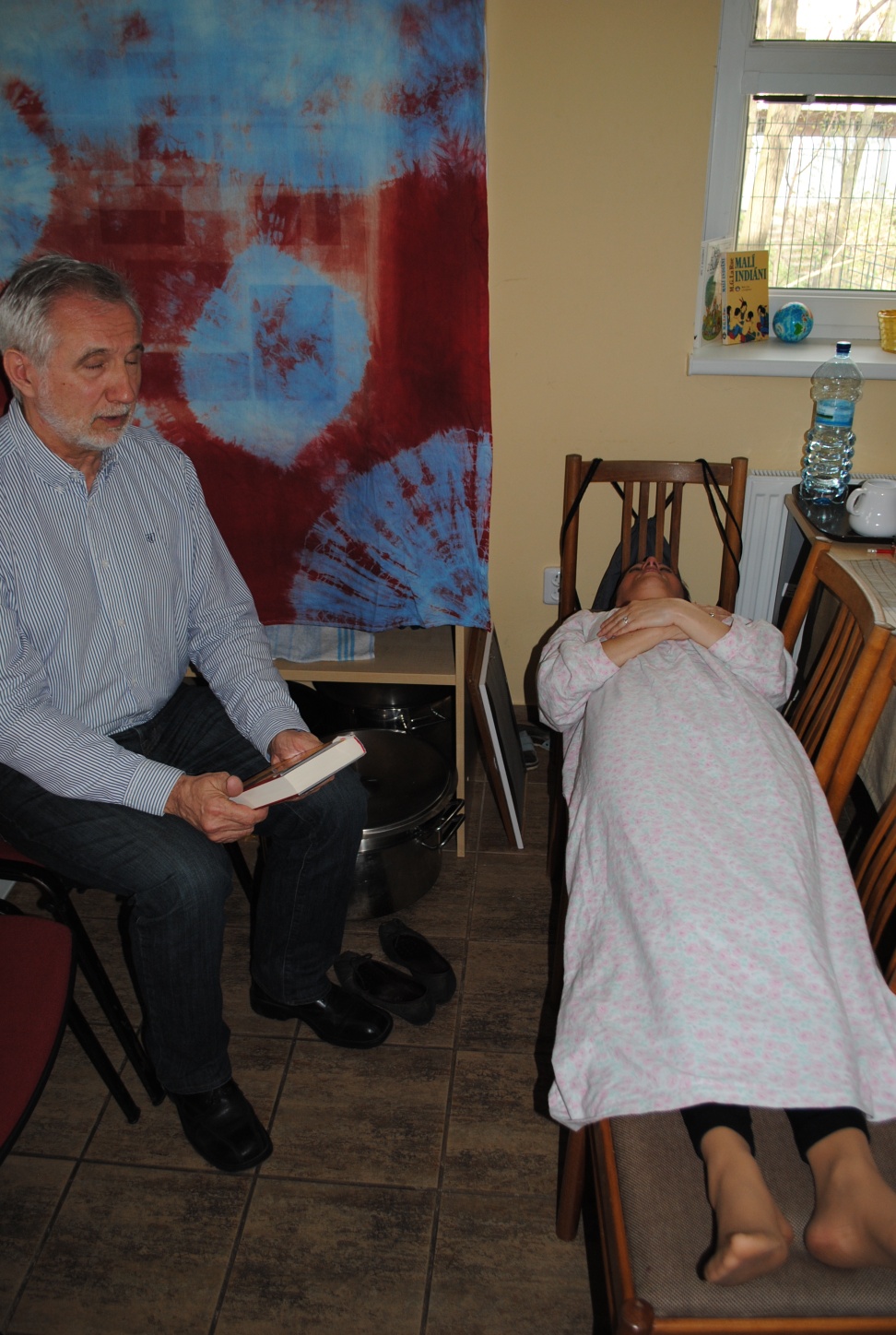 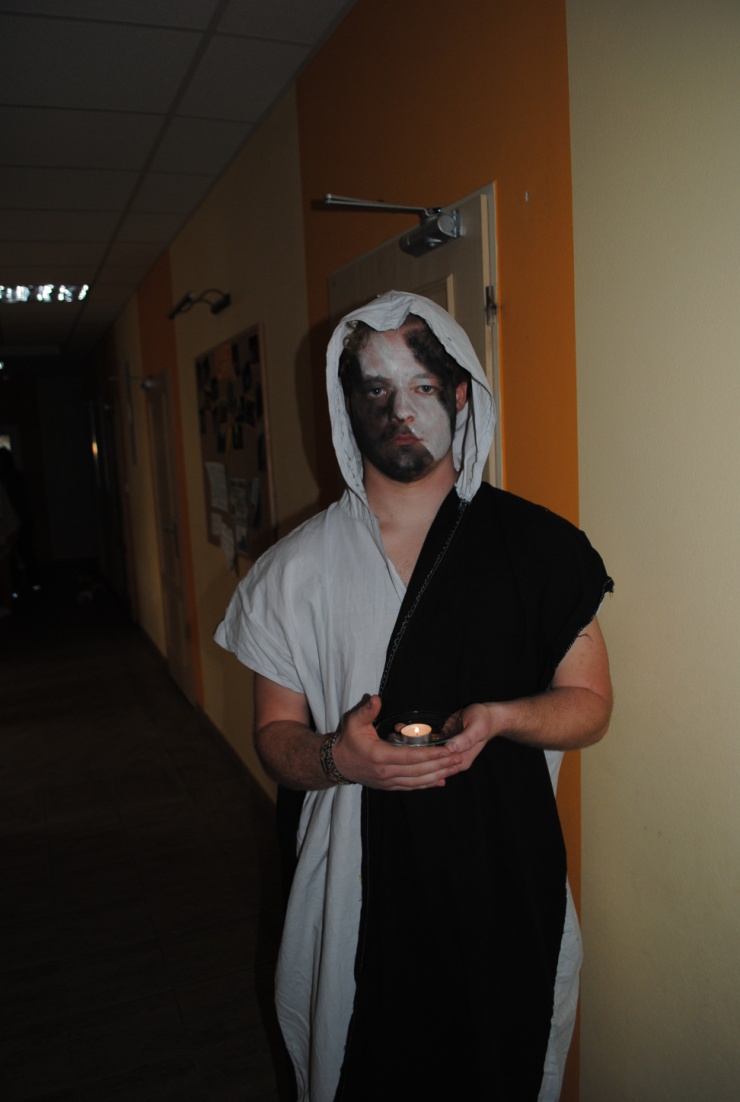 „Smrťák“
Smrt matky
Táborák
večerní zakončení našeho pobytu
zpěv, opékání buřtů, pití, zábava
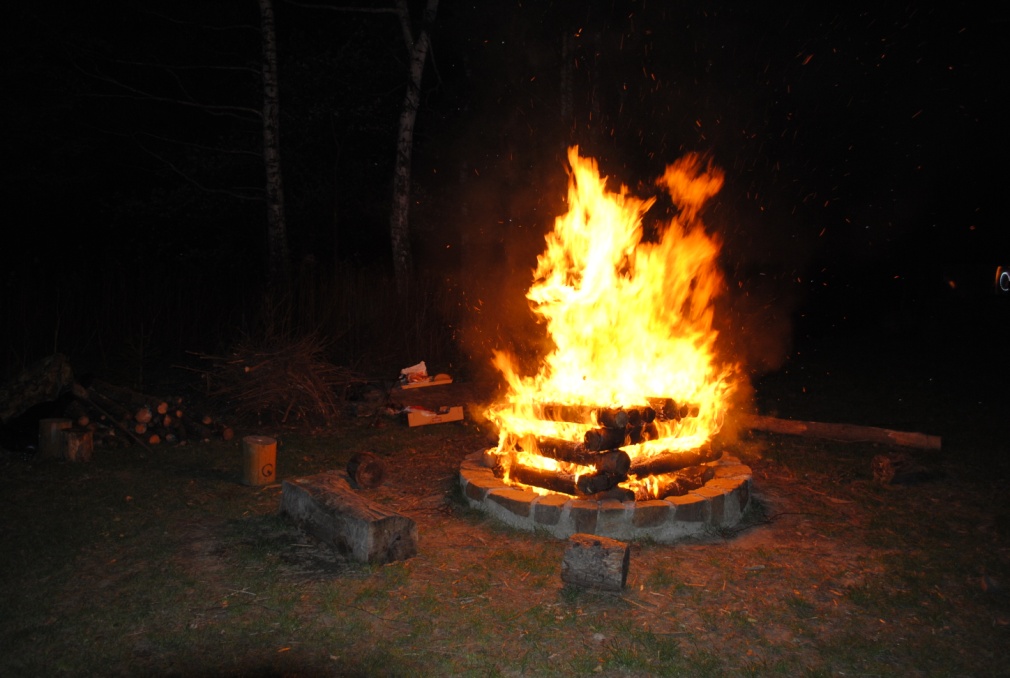 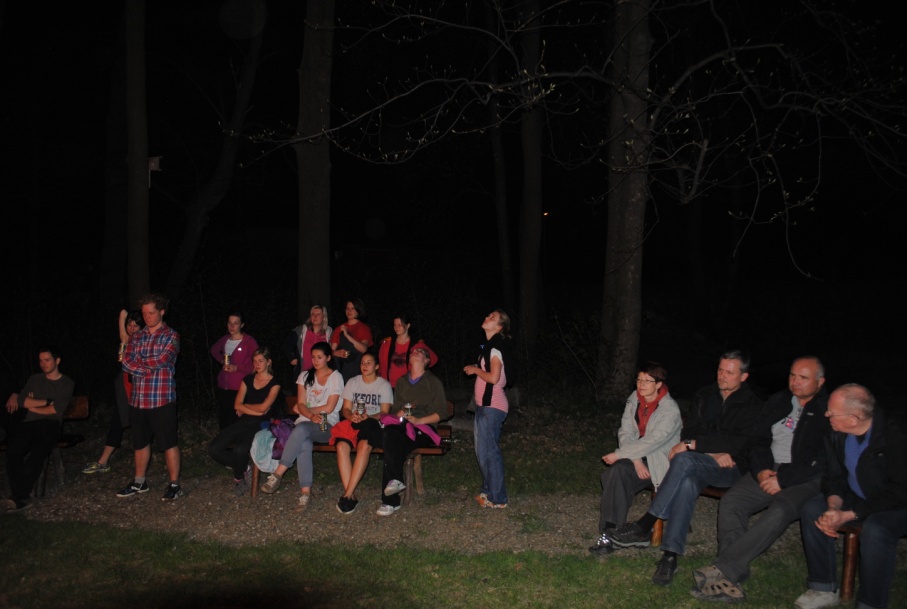 Poslední den
prezentace zadaných témat
zviditelnění semináře RYLA
Děkujeme za Vaši pozornost…